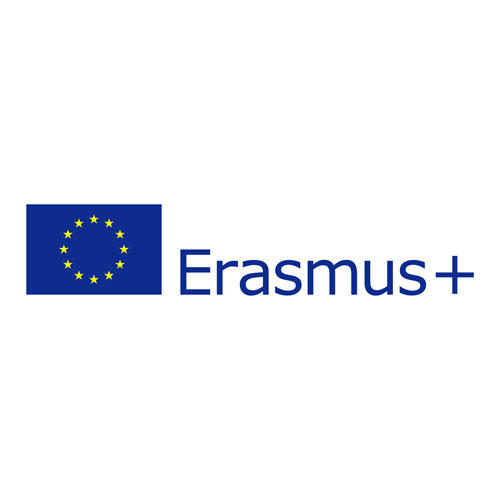 Proračun u Europskoj uniji
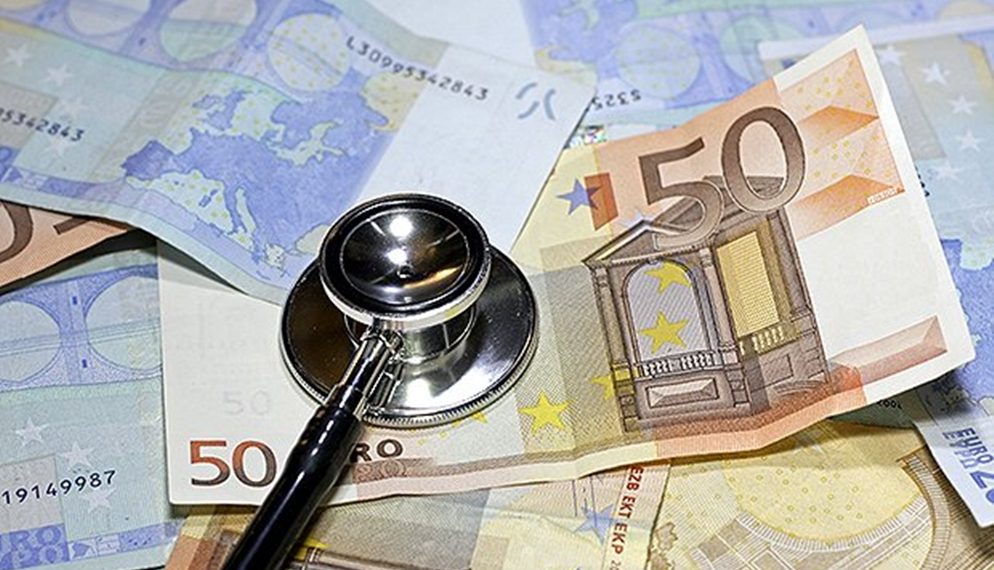 The EU budget
Definiranje ograničenja
Određivanje gornjih granica
7 godina
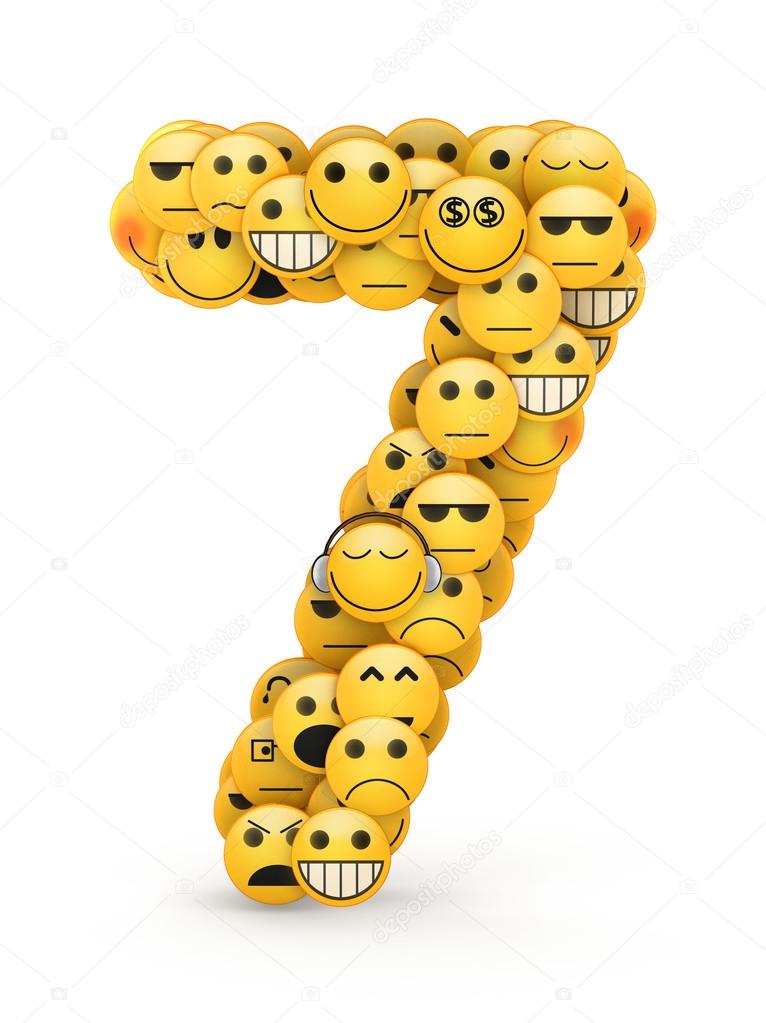 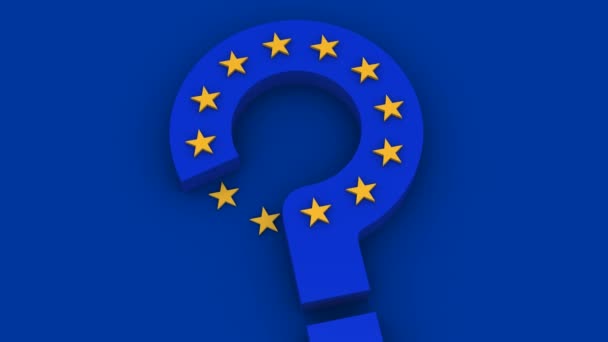 Planning
Komisija	Vijeću i Parlamentu.
utvrđivanje godišnjeg proračuna: prema prethodno prihvaćenim iznosima.
višegodišnje financijske granice
nacrt
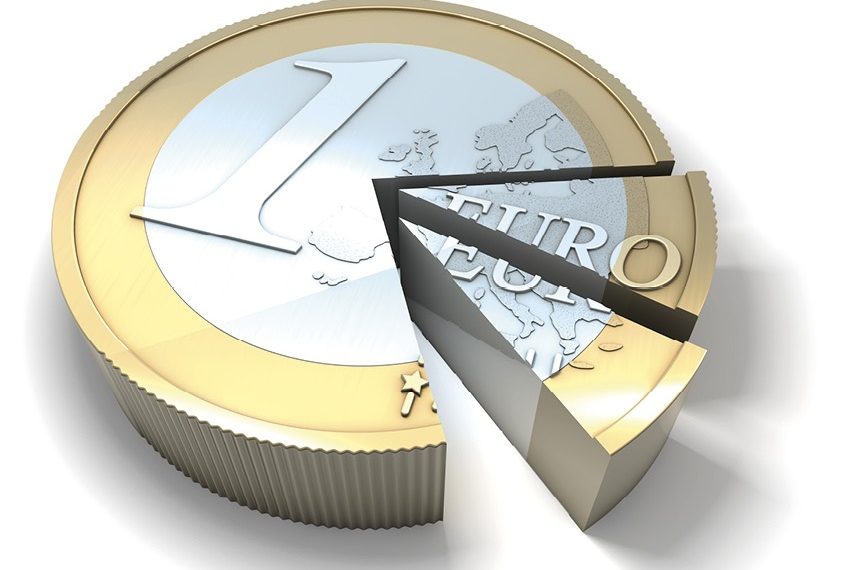 [Speaker Notes: A két utóbbi intézmény módosíthatja a tervezetet, ha pedig nem értenek egyet vele, kompromisszumos megoldást kell kidolgozniuk.]
budgeting procedure
Planiranje izdataka institucija prije 1. srpnja,komisija Vijeće           	Europski parlament
Ugovor ili izmjene
nacrt proračuna
pozicija
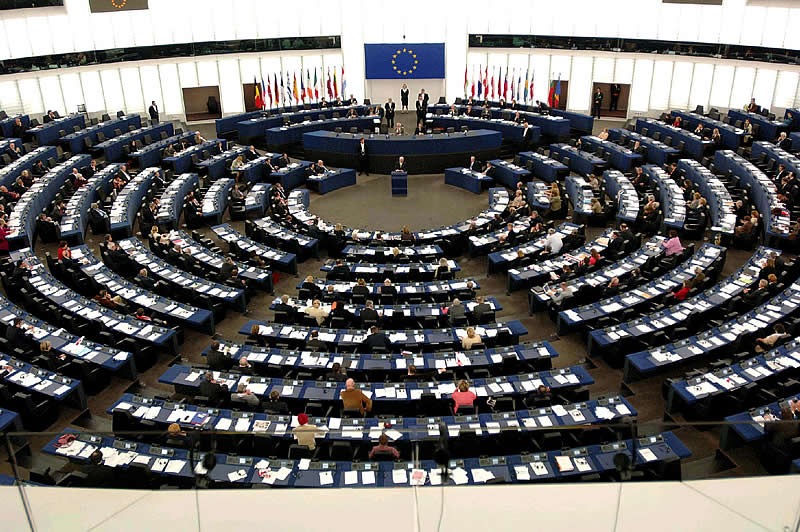 acceptance
Odluke Vijeća i Europskog parlamenta

Prijedlog proračuna Komisije

Vijeće                                               Europski parlament	 	
Završetak unutar 14 dana

Ako  ne             noviproračun
Odlučuju kao ravnopravne stranke